Урок 
математики
в 6 классе.
§ 29
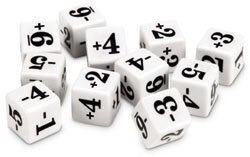 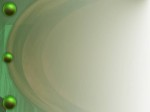 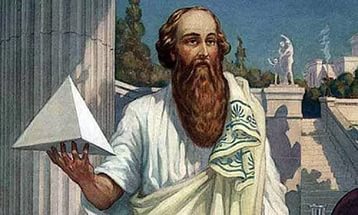 Древнегреческий ученый Пифагор говорил: «Числа правят миром».
Мы с вами живем в этом мире чисел, а в школьные годы учимся работать с разными числами.
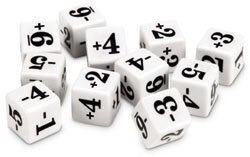 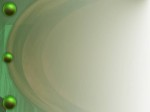 Актуализация  знаний
№ 1
Андрей простудился, и вечером его температура с 36,6º повысилась на 2,3º. Но утром ему стало легче, и температура снизилась на 1,8º. Какой была температура у Андрея: 
А)вечером  ?   Б) утром ?
38,9º
37,1º
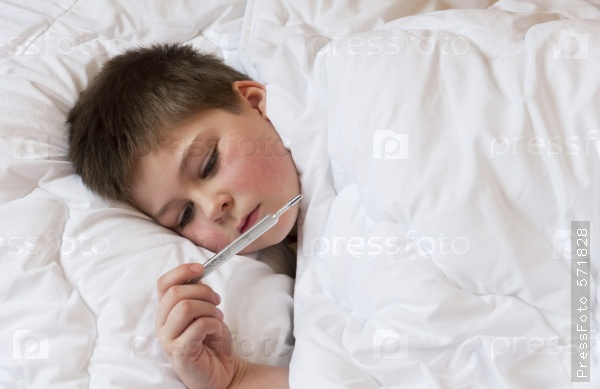 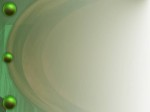 Актуализация  знаний
№ 2
А
К
О
Р
х
0
1
Что изображено на рисунке ?
Как называется точка О ?
Как называется отрезок ОА ?
Что показывает стрелка ?
Продолжите предложения
Координатный луч – это …
Начало отсчета обозначают - …
Положительное направление- …
Единичным отрезком называют - …
Координаты точек А, К, Р соответственно равны -…
С помощью координатного луча можно …
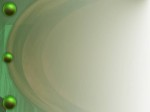 Актуализация  знаний
Распределить информацию  в три колонки
1. Убытки компании составили 1000 000 руб., а через несколько лет компания получила прибыль 500 000 руб.
2. Летом средняя температура воздуха 25 ºС тепла, а зимой – 20 ºС мороза.
3. Уровень моря.
4. Долина смерти находится на 86 м ниже уровня моря и здесь было зафиксировано 57 ºС тепла.
5. Шкала термометра  состоит из двух частей – красной и синей.
6. По мере восхождения на гору Эльбрус, высота которой 5 642 м над уровнем моря, температура может опуститься до 30 ºС ниже нуля.
7. Долгое время одни числа называли «долг», «недостача», а другие «имущество».
8. Нулевая отметка на шкале градусника.
Положительные 
и
 отрицательные
числа
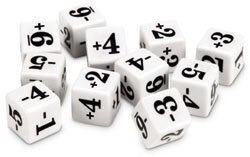 Формируемые результаты

Предметные : сформировать представление об отрицательных числах, ввести понятие отрицательного числа, положительного числа, чисел с разными знаками.
Личностные : формировать интерес к изучению темы и желание применять приобретенные знания и умения.
Метапредметные : формировать первоначальные представления об идеях и о методах математики как об универсальном языке науки, о средстве моделирования явлений и процессов.
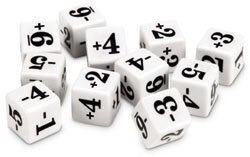 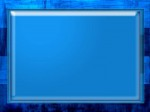 При изложении нового материала, 
вам необходимо заполнить таблицу
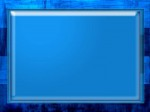 Окружающий мир настолько сложен и разнообразен. Натуральных и дробных чисел бывает недостаточно, чтобы измерить некоторые величины, описать многие события.

Ребята, какое время года сейчас? 
Чем отличается погода летом и зимой? 
А как вы узнали, что на улице холодно? 
С помощью какого прибора?
 Давайте рассмотрим термометр. 
Что изображено на термометре?
 Как расположены числа?
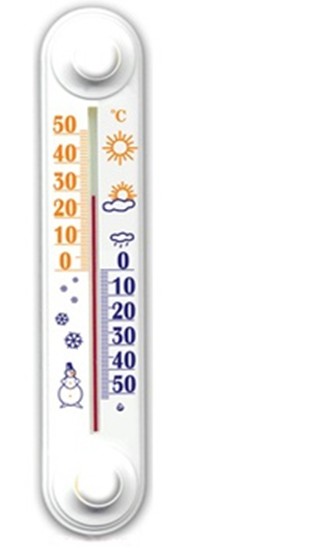 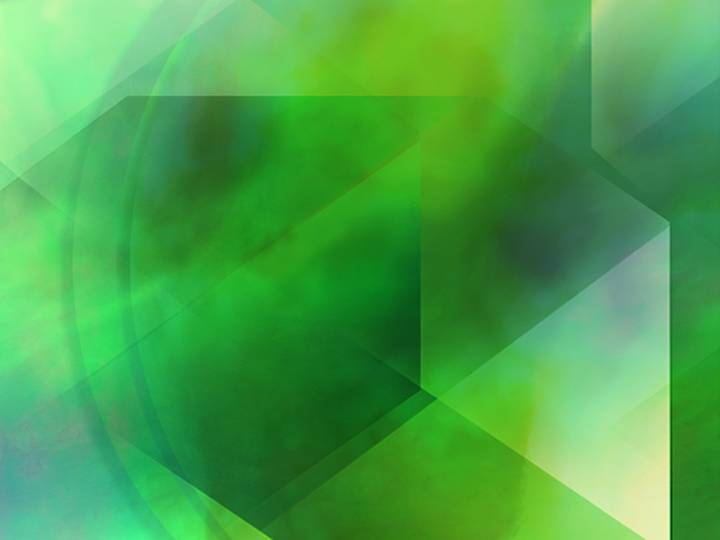 Историческая  справка
Понятие об отрицательных числах возникло в практике очень давно, причем при решении таких заданий, где из меньшего числа приходилось вычитать большее число. Египтяне, вавилоняне, а также древние греки не знали отрицательных чисел и для производства вычислений математики того времени пользовались счетной доской. А так как знаков «плюс» и «минус» не существовало, то они на этой доске положительные числа отмечали красными счетными палочками, а отрицательные – синими. И отрицательные числа долгое время назывались словами, которые означали долг, недостача, а положительные трактовались как имущество.

Древнегреческий ученый Диофант вообще не признавал отрицательных чисел, и если при решении у него получался отрицательный корень, то он отбрасывал его как недоступный.
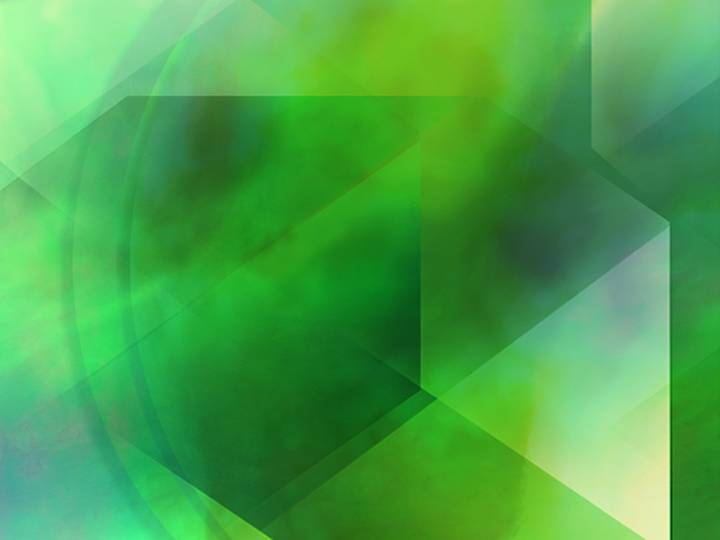 Историческая  справка
Совершенно по-другому относились к отрицательным числам древнеиндийские математики: они признавали существование отрицательных чисел, но относились к ним с некоторым недоверием, считая их своеобразными, не совсем реальными.

Не одобряли их долго и европейцы, потому что истолкование имущество – долг вызывало недоумение и сомнение. Действительно, можно складывать и вычитать имущество – долг, а как умножать и делить? Это было непонятно и нереально.

Всеобщее признание отрицательные числа получили в первой половине XIX века. Была создана теория, по которой мы сейчас и изучаем отрицательные числа.
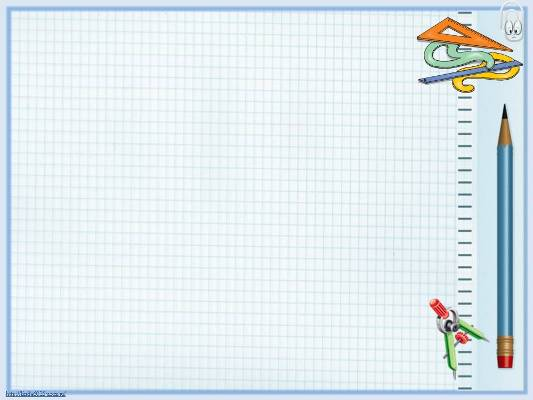 Положительные и отрицательные числа
Координатная прямая
Проведём прямую. Отметим на ней точку 0 (ноль) и примем эту точку за начало отсчёта.
                                              
                                 
                                                                
               
             


 
Укажем стрелкой направление движения по прямой вправо от начала координат. В этом направлении от точки 0 будем откладывать положительные числа.
Отложив единичный отрезок влево от начала отсчёта получим отрицательные числа: -1; -2; и т.д.
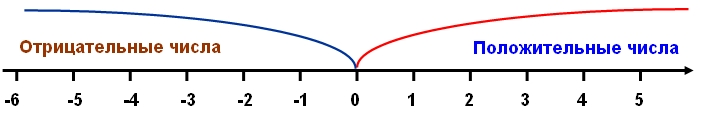 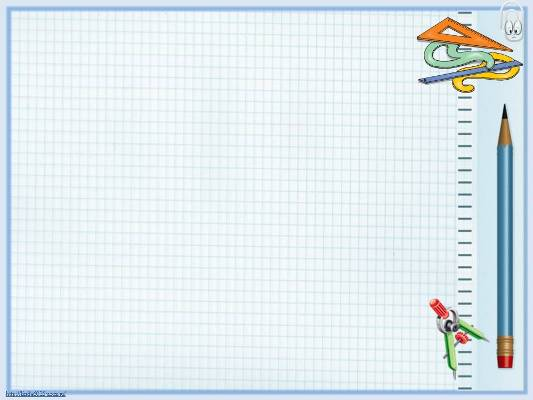 Положительные и отрицательные числа
Координатная прямая
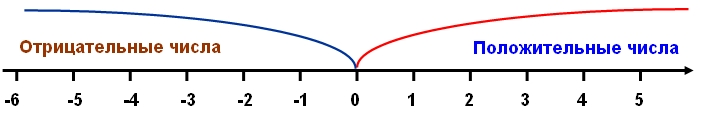 Число 0 не является ни положительным, ни отрицательным.
Прямая, на которой отмечено:
•    начало отсчёта (точка 0);
•    единичный отрезок;
•    стрелкой указано положительное направление; 
называется координатной прямой или числовой осью.
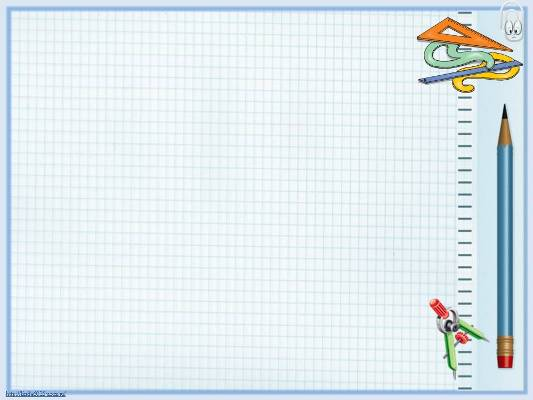 З А П О М Н И !
Числа, которые отличаются только знаком, называются противоположными числами. Соответствующие им точки числовой (координатной) оси симметричны относительны начала отсчёта.

Каждое число имеет единственное противоположное ему число. Только число 0 не имеет противоположного, но можно сказать, что оно противоположно самому себе..
Запись «-a» означает число, противоположное «a». Помните, что под буквой может скрываться как положительное число, так и отрицательное число.
Пример:
-5 - число противоположное числу 5.
Записываем в виде выражения:
-5 = -(+5)
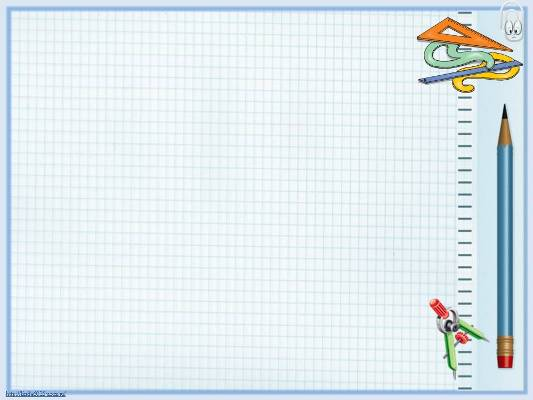 З А П О М Н И !
Если одно число положительное, а другое отрицательное, то о таких числах говорят, 
что они имеют разные знаки.
Если  оба числа положительны  или  оба числа отрицательны, то они имеют одинаковые знаки.
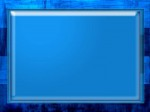 Первичное закрепление 
нового материала
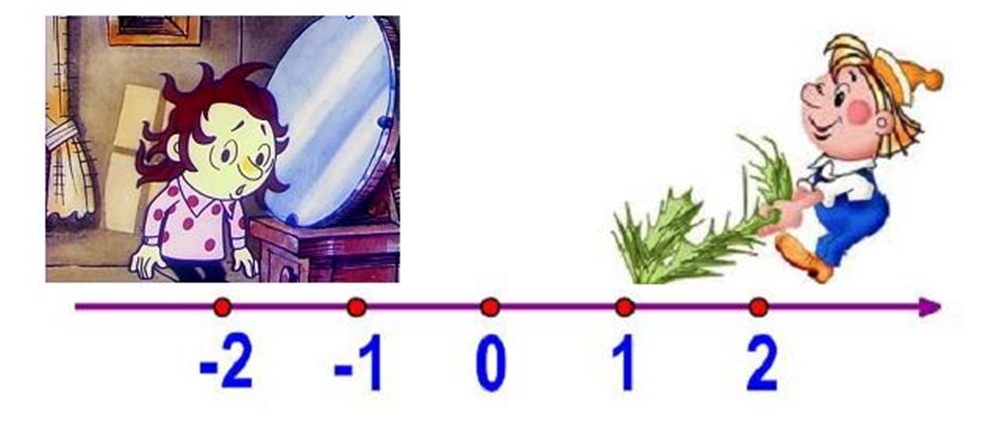 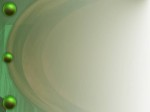 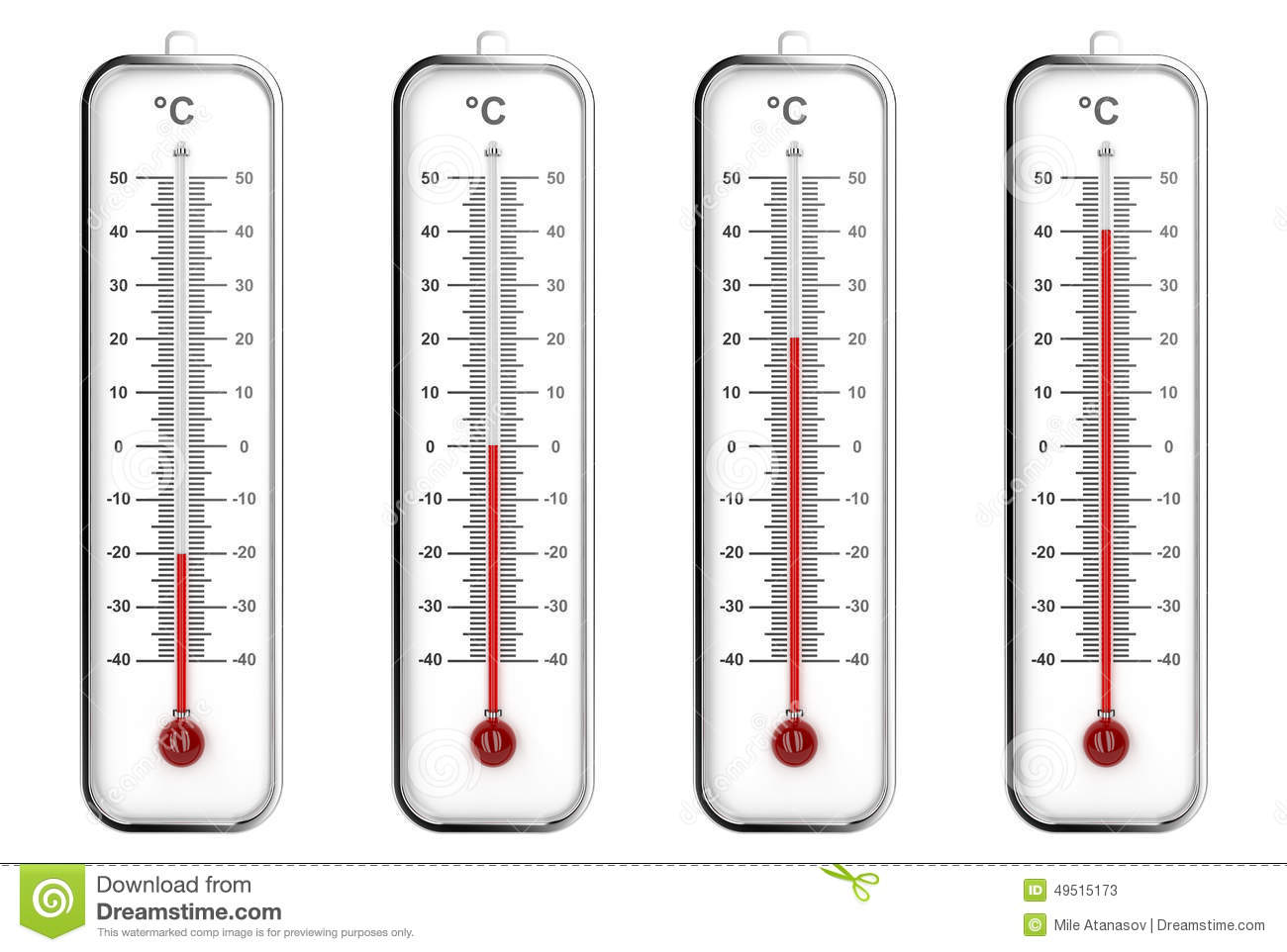 Какая температура показана  на термометре ?
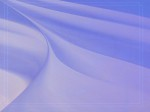 Задание
Какие из чисел
 7;  23;  -89;  ⅜;  - 4⅔;  -5,4;  9⅞;  0;  10;  -14;

А) являются положительными ;
Б) являются отрицательными ;
В) не являются ни положительными, ни отрицательными;
Г) натуральными числами;
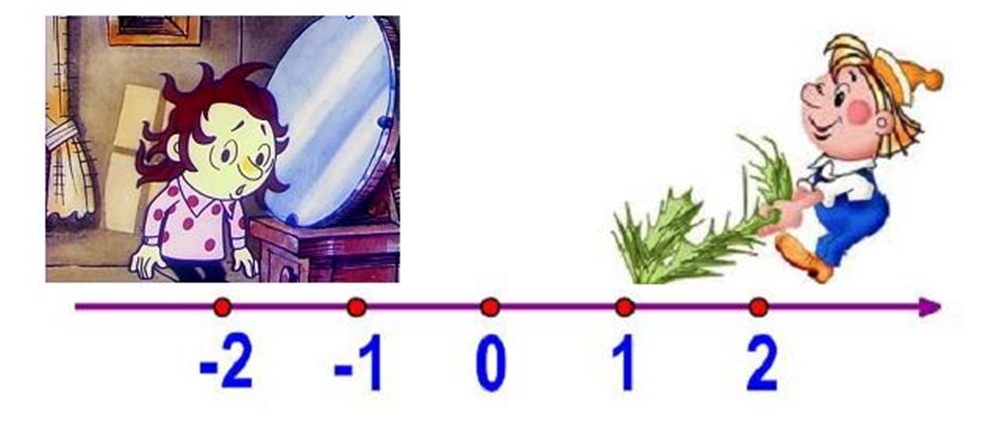 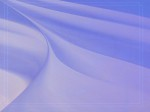 Задание
Запишите с помощью знаков «+» и «-» информацию Гидрометцентра : 
а) 18º тепла ;                    в) 12º ниже нуля;
б) 7º мороза ;                    г) 16º выше нуля.
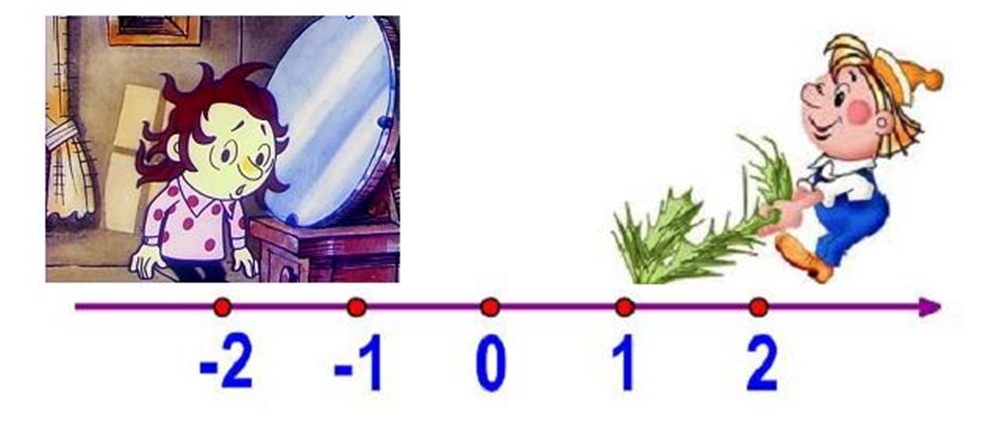 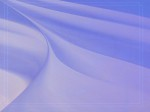 Задание
Запишите с помощью знаков «+» и «-» информацию Гидрометцентра : 

а) 18º тепла ;                    в) 12º ниже нуля;
б) 7º мороза ;                    г) 16º выше нуля.
а) + 18 ;     б) – 7 ;       в) – 12 ;        г) + 16 или 16
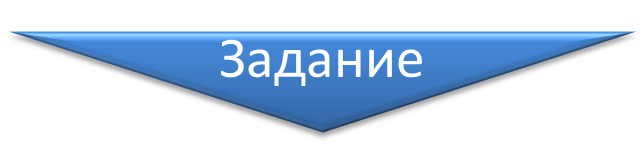 Запишите шесть отрицательных дробей со знаменателем 5.
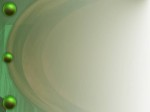 №  1
Повторение
В парке растет 150 кленов, дубов больше на 2/15 количества кленов, березы составляют 23/34 количества дубов, а липы – 20/87 общего количества кленов, дубов и берез.
 Сколько всего указанных деревьев растет в парке ?
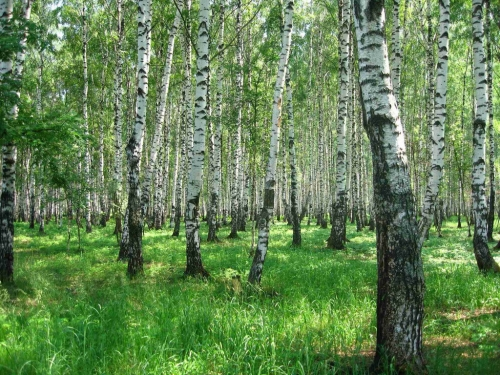 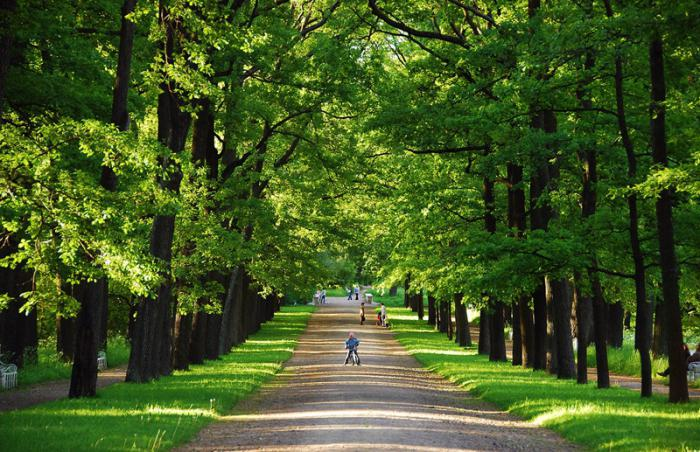 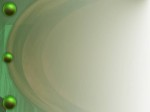 №  2
Повторение
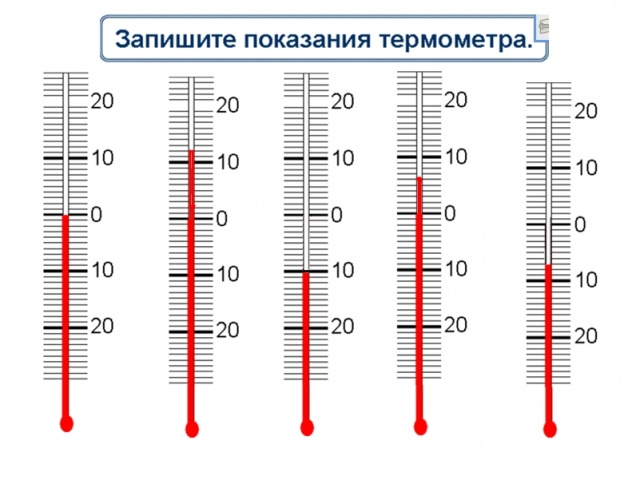 Координаты на прямой
Координаты на прямой
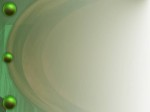 Итог    урока
С какими числами сегодня познакомились ?
С помощью какого символа обозначают отрицательные числа ? Положительные числа ?
Каким числом является нуль ?
О каких двух числах говорят, что они имеют разные знаки ? Одинаковые знаки ?
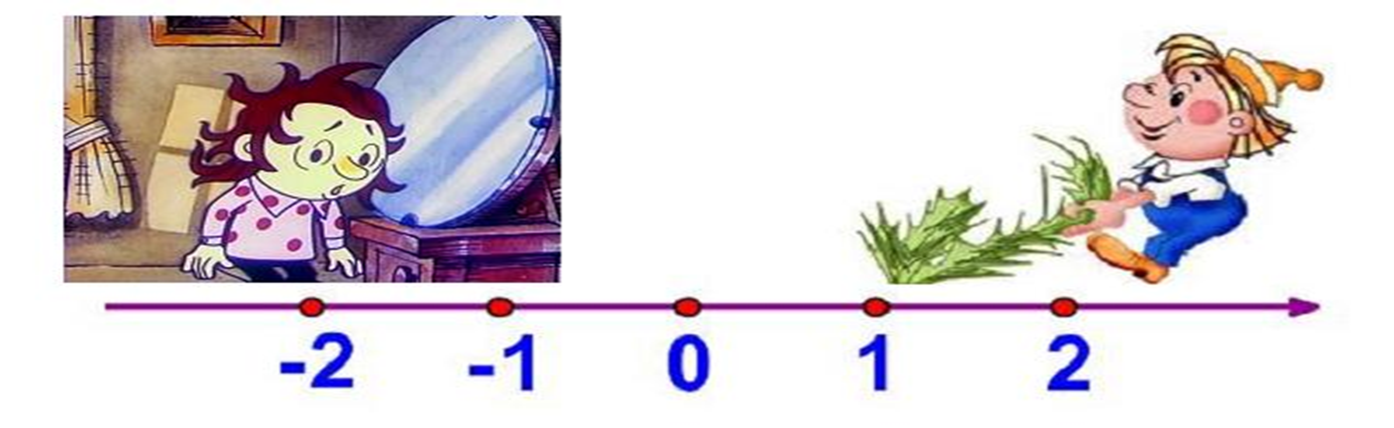 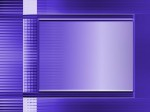 Домашнее задание
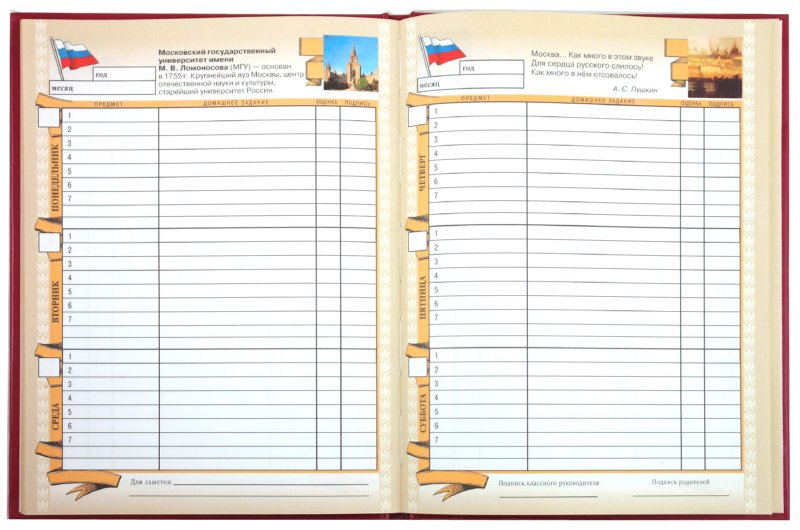 § 29,
        вопросы 1 – 3,

        № 834, 841.